Topic: 


Time Frame:
QUESTION: “The policies and situation of the Weimar Republic by 1929 meant that it was in a strong position had it not been for subsequent external factors”. To what extent do you agree?
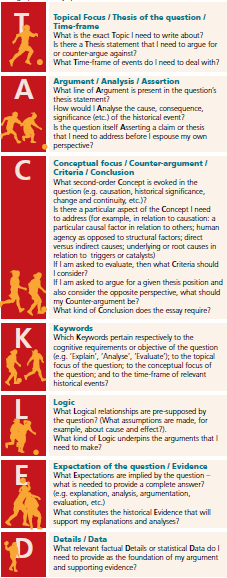 Argument:


Analyse:
Concepts: 



Criteria:


Conclusion:
Keywords in question:


Keywords for Timeframe:
Expectations:
Details / data:
QUESTION: Were the policies and the development in Germany, by early 1929, sufficient for the survival of the Weimar Republic?
Possible Outline (by ‘argument’):
Details I would use to support:
Intro: Define and key terms, outline method and scope – leading to key argument as per conclusion.



A – 





B-





C – 




D - 

Conclusion?